CHÀO MỪNG QUÝ THẦY CÔVỀ DỰ GIỜ THĂM LỚP
Môn Tiếng Việt lớp 3
BÀI 26: ĐI TÌM MẶT TRỜI(T4)
TIẾNG VIỆT
TRÒ CHƠI: EM YÊU CHUYỆN CỔ NƯỚC MÌNH
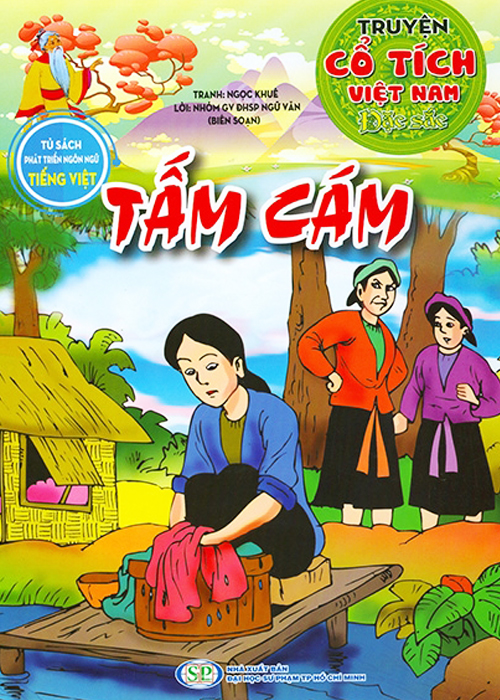 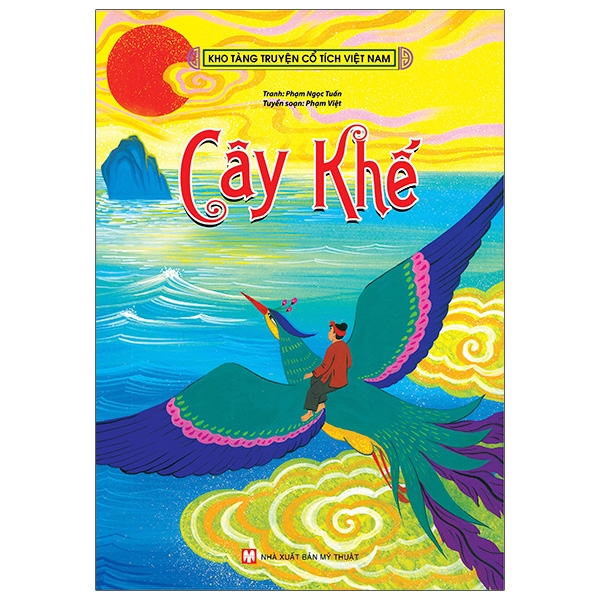 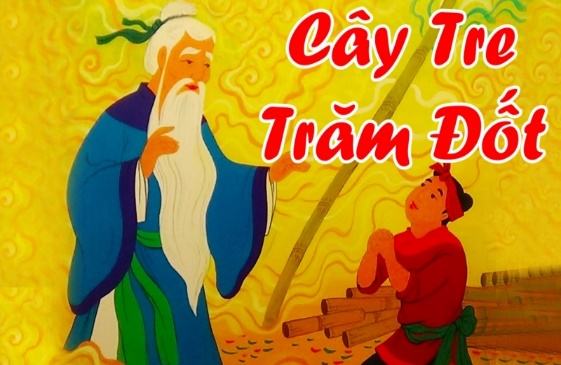 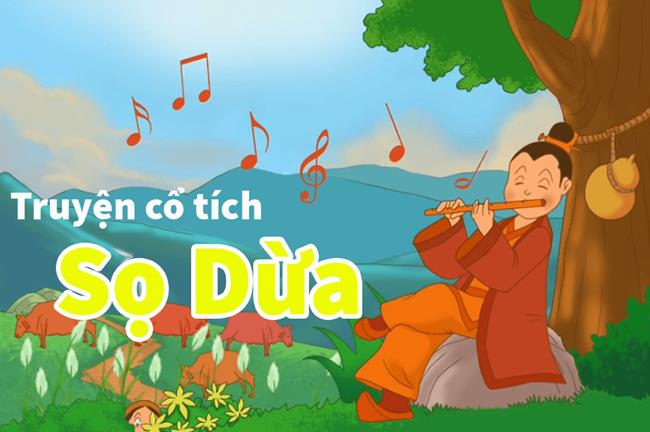 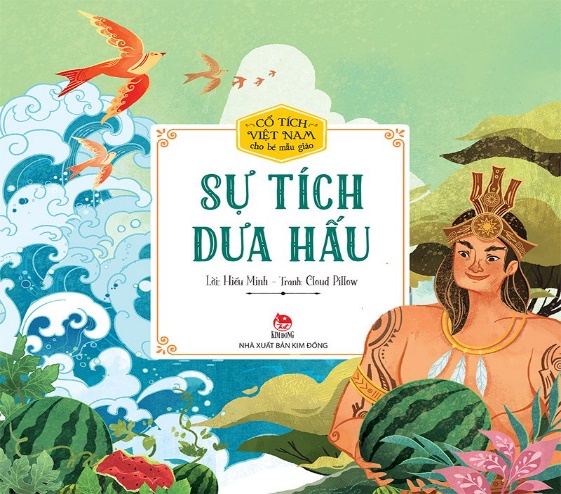 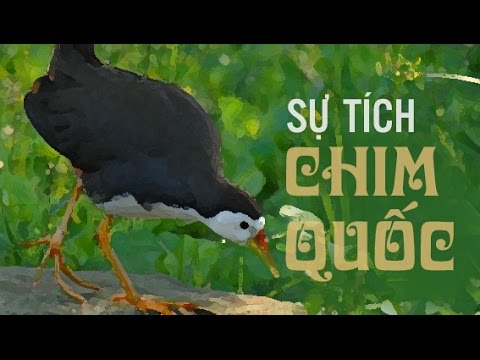 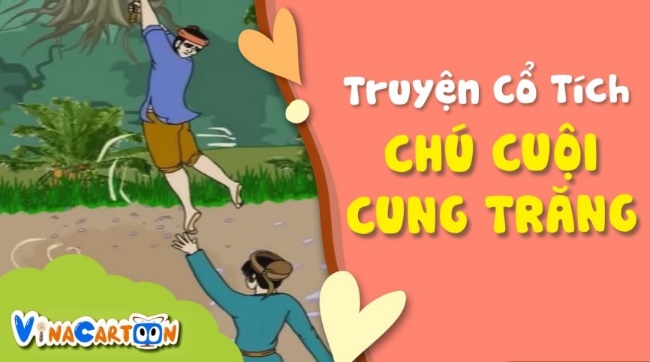 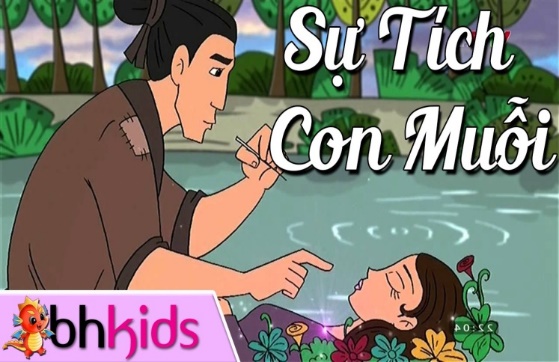 TIẾNG VIỆT
ĐI TÌM MẶT TRỜI (T1,2)
Bài 1. Kể tên một số câu chuyện mà em yêu thích:
1. Luyện tập.
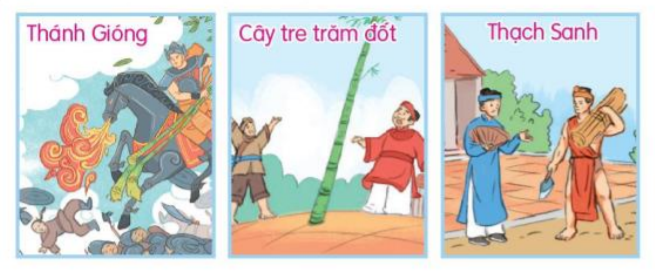 Một số câu chuyện như: Tấm cám, cây tre trăm đốt, Sự tích cây vú sữa…
TIẾNG VIỆT
ĐI TÌM MẶT TRỜI (T1,2)
Bài 2. Hỏi - đáp về nhân vật em thích hoặc không thích trong câu chuyện đã đọc hoặc đã nghe:
1. Luyện tập.
+Em muốn nói về nhân vật nào? Trong câu chuyện nào?
+ Em thích hoặc không thích  nhận vật đó ở điểm nào? (ngoại hình, tính cách, hành động, suy nghĩ, tình cảm, lời nói,..)
TIẾNG VIỆT
Bài 26: ĐI TÌM MẶT TRỜI
Bài 3. Viết 2 – 3 câu nêu lý do em thích hoặc không thích nhân vật trong câu chuyện đã đọc hoặc đã nghe.
1. Luyện tập.
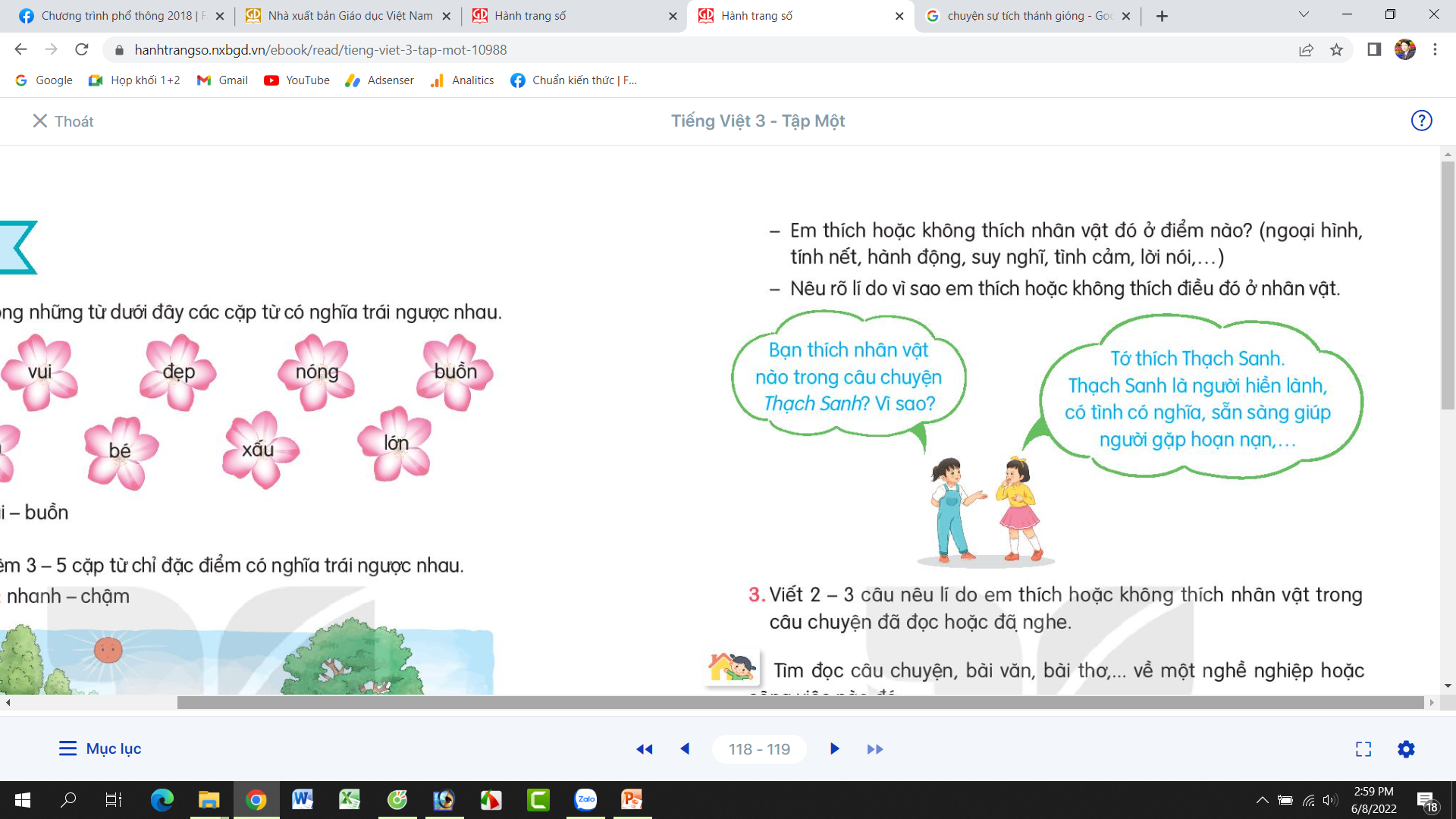 TIẾNG VIỆT
Bài 26: ĐI TÌM MẶT TRỜI
1. Luyện tập.
Bài 3. Viết 2 – 3 câu nêu lý do em thích hoặc không thích nhân vật trong câu chuyện đã đọc hoặc đã nghe.
Em từng được đọc truyện Trọng Thuỷ Mị Châu, nàng Mị Châu quả thực rất xinh đẹp nhưng là người yêu đương mù quáng mà bán nước. Dù biết Trọng Thuỷ là con trai của kẻ thù, nàng Mị Châu vẫn nghe chồng rải lông ngỗng để địch dò tìm theo vết tháo chạy của vua cha. Vì yêu mà chung thuỷ là đáng, nhưng tội hại cha, mất nước là không thể tha thứ.